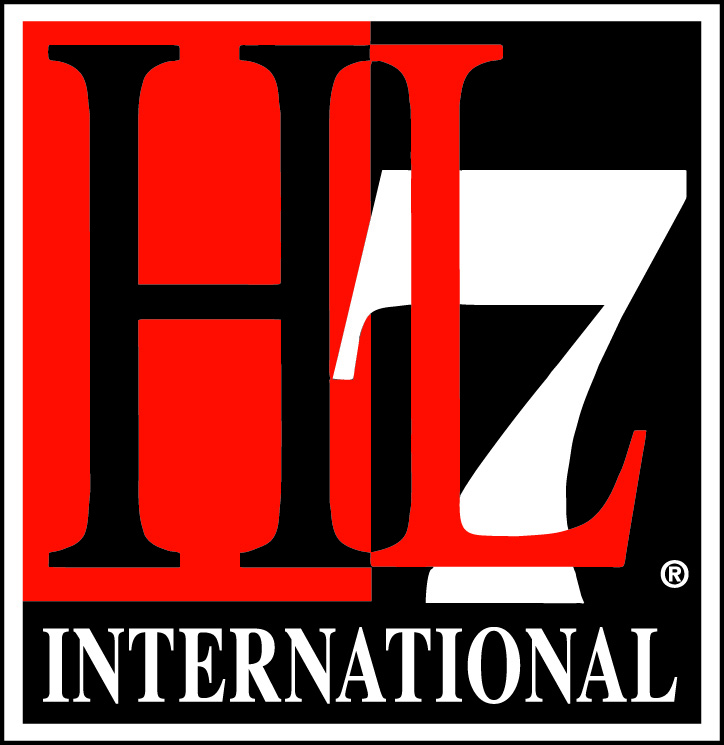 EHR System Function and Information Model (EHR-S FIM based on EHR-S FM R2.0) CPS.9.4 Standard Report Generationaka S.2.2.2 in EHR-S FM R1.1
Stephen.Hufnagel@tma.osd.mil , facilitator
http://wiki.hl7.org/index.php?title=EHR_Interoperability_WG  - for most current version
January 27, 2012, original
January 27, 2012, last updated
1/31/2012
DRAFT WORKING DOCUMENT
1
CPS.9.4 Standard Report Generation
Statement: The purpose of this function is to provide report generation features using tools internal or external to the system, for the generation of standard reports.

Description: Providers and administrators need access to data in the EHR-S for clinical, administrative, financial decision-making, audit trail and metadata reporting, as well as to create reports for patients. Many systems may use internal or external reporting tools to accomplish this (such as Crystal Report). Reports may be based on structured data and/or unstructured text from the patient's health record. Users need to be able to sort and/or filter reports. For example:
-the user may wish to view only the diabetic patients on a report listing patients and diagnoses
-the user may wish to view only male patients over 35 with a complaint of chest pain.

Example: (Notional Scenario) Clinical users and Administrators manage report metadata and report filters; so that, they can render various standard reports from structured or unstructured EHR data, using internal or external reporting tools. Audits are kept of all users who use or access the reported data.
RED: delete, Blue: insert
1/31/2012
DRAFT WORKING DOCUMENT
2
CPS.9.4 Standard Report GenerationRequirements
1. The system SHOULD provide the ability to render reports of structured clinical and administrative data using either internal or external reporting tools.
2. The system MAY provide the ability to extract unstructured clinical and administrative data for inclusion in the report generation process, using internal or external tools.
3. The system SHOULD provide the ability to extract and transmit reports generated.
4. The system SHOULD provide the ability to capture and maintain report parameters, based on patient demographic and/or clinical data, which would allow sorting and/or filtering of the data.
5. The system MAY provide the ability to save report parameters for generating subsequent reports either as integrated component of the system, or an external application, using data from the system.
6. The system MAY provide the ability to edit one or more parameters of a saved report specification when generating a report using that specification either as integrated component of the system, or an external application, using data from the system.
The system SHOULD provide the ability to render automated reports as required by industry and regulatory bodies.
The system SHOULD provide the ability to extract facility level data at an organizational level in support of organizational initiatives.
The system MAY provide the ability to render a cumulative directory list of all personnel who use or access the data.
RED: delete, Blue: insert
DRAFT WORKING DOCUMENT
3
1/31/2012
CPS.9.4 Standard Report GenerationActivity Model
1/31/2012
DRAFT WORKING DOCUMENT
4
CPS.9.4 Standard Report GenerationConceptual Information Model (CIM)
1/31/2012
DRAFT WORKING DOCUMENT
5
CPS.9.4 Standard Report GenerationConceptual Data Model (CDM)
1/31/2012
DRAFT WORKING DOCUMENT
6
CPS.9.4 Standard Report GenerationRequirements-Traceability to Activities
1/31/2012
DRAFT WORKING DOCUMENT
7
CPS.9.4 Standard Report GenerationRequirements-Traceability to Data
1/31/2012
DRAFT WORKING DOCUMENT
8
CPS.9.4 Standard Report GenerationDependencies
OVERARCHING:
Trust Infrastructure
Record  Infrastructure
Action Verb Hierarches
1/31/2012
DRAFT WORKING DOCUMENT
10